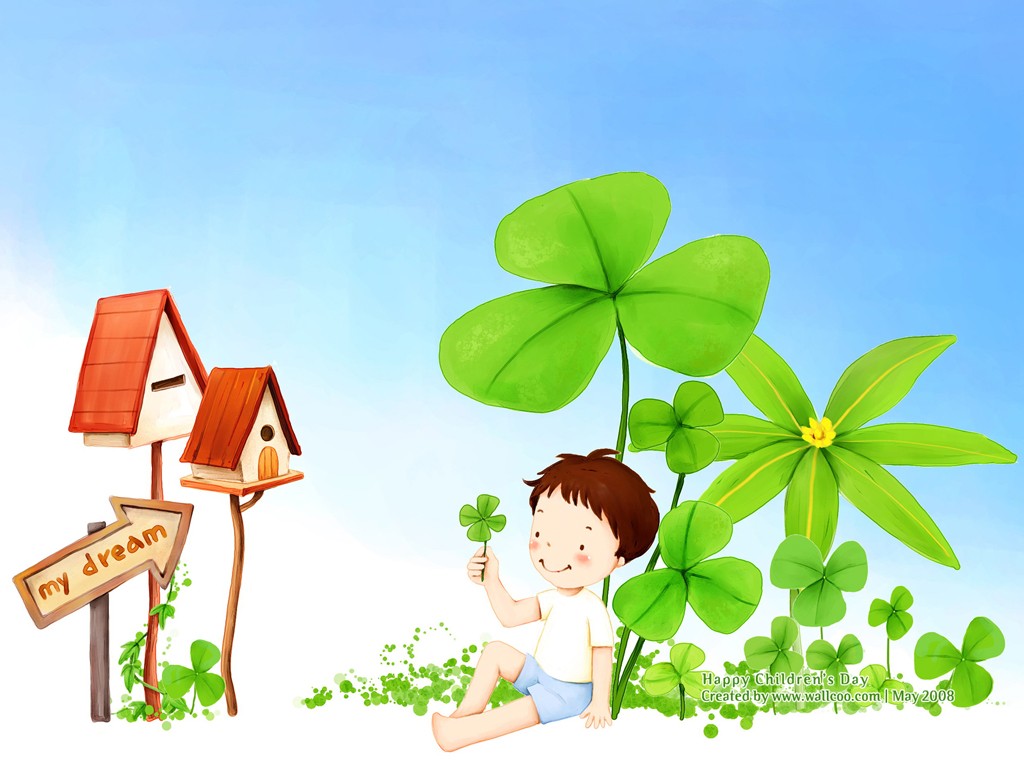 Trường mầm non Hoa Hồng
Chủ đề: Gia đình
Đề tài: Trò chuyện về ngày nhà giáo Việt Nam 20/11
Lớp: 25-36 tháng
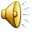 Giáo viên: Nguyễn Thị Liễu
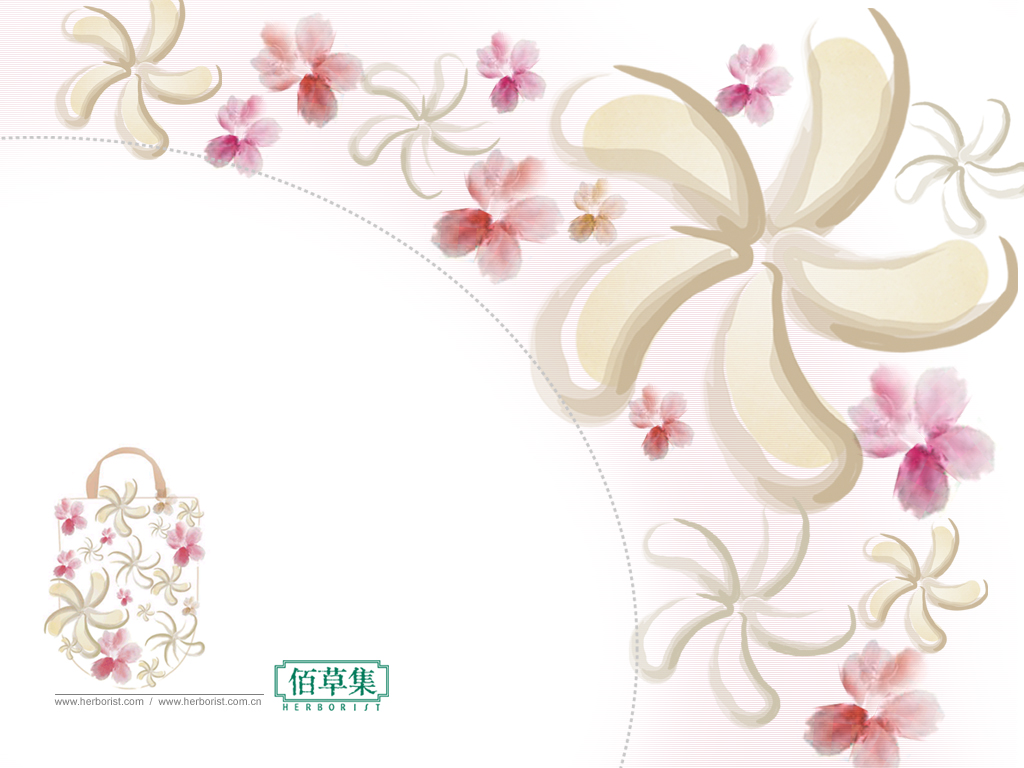 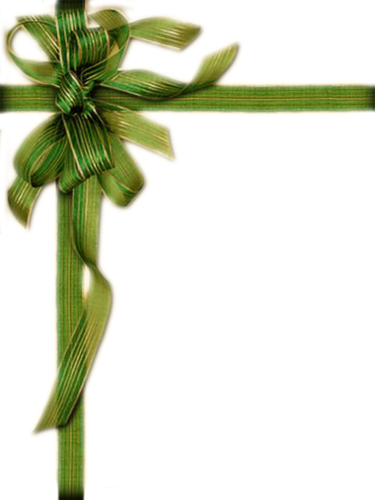 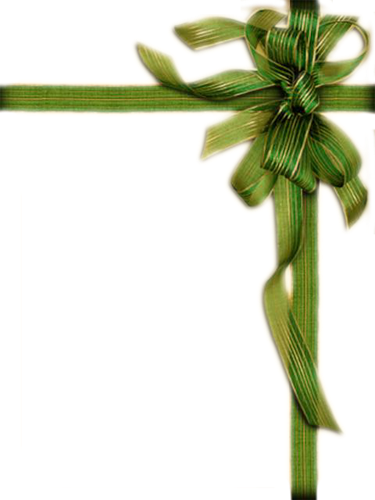 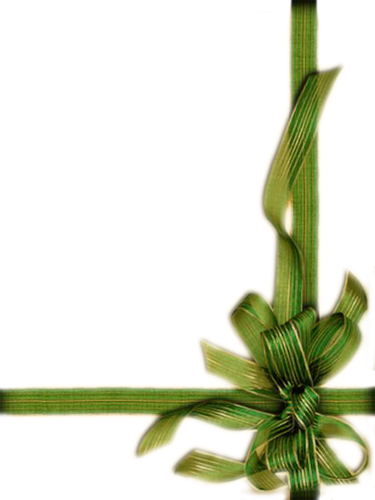 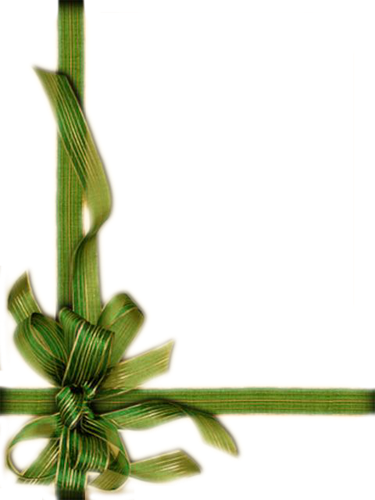 * Ổn định tổ chức - Gây hứng thú
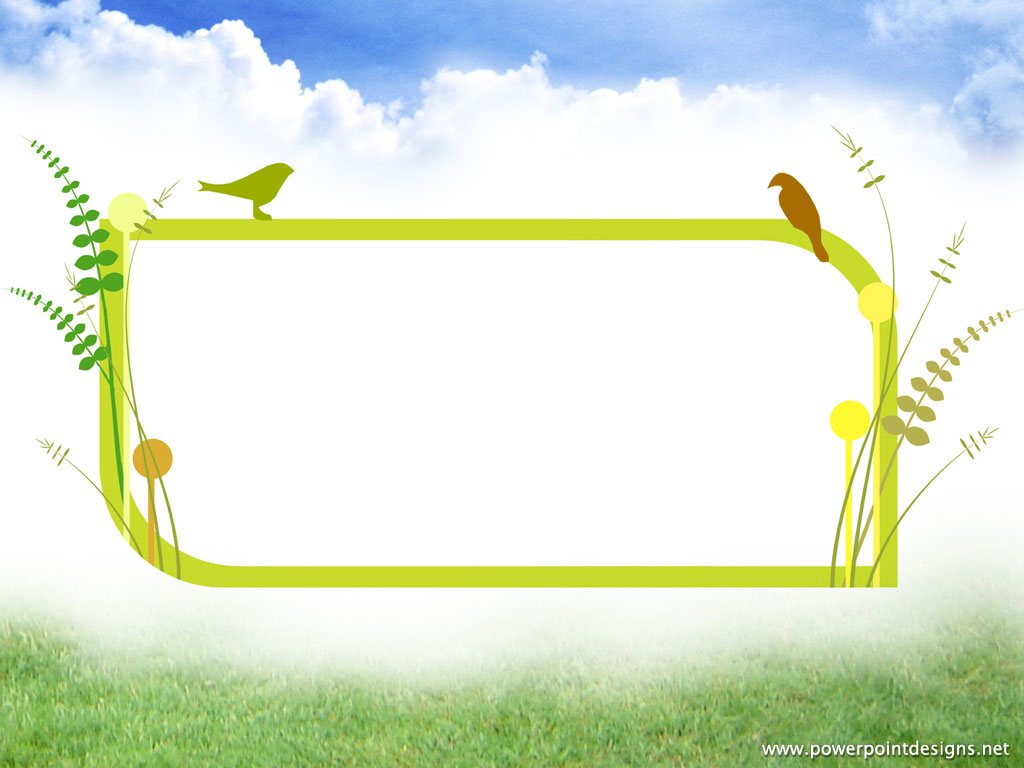 Sau đây mời các con cùng đến với 
bài hát “ Cô giáo” nhé.
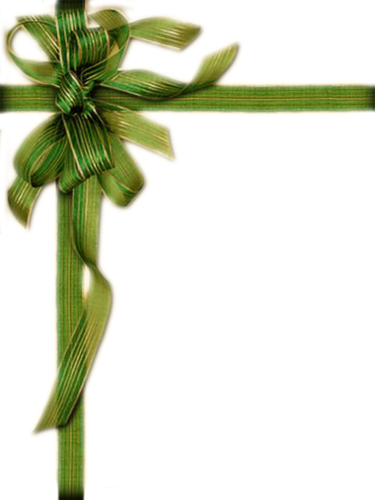 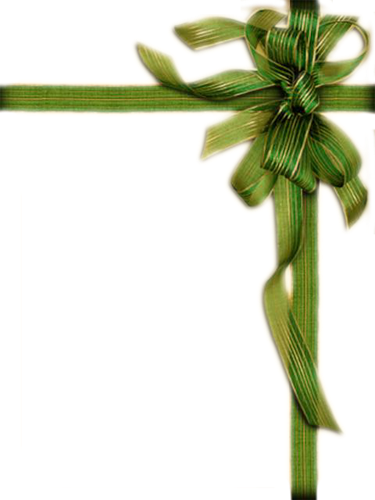 Hoạt động 1: 
Trò chuyện về ý nghĩa của ngày 20/11
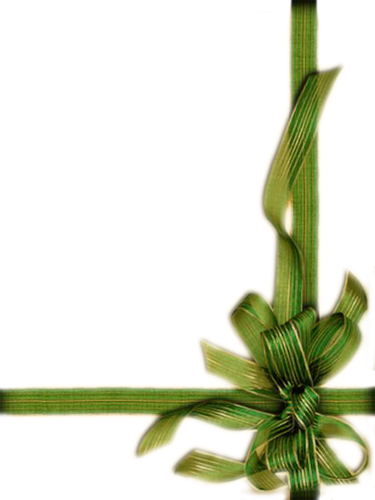 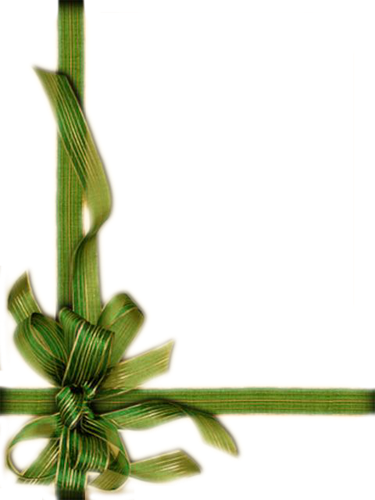 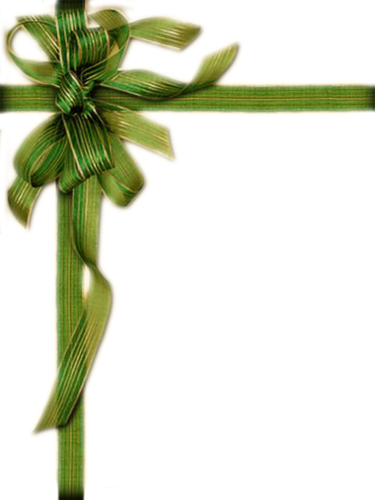 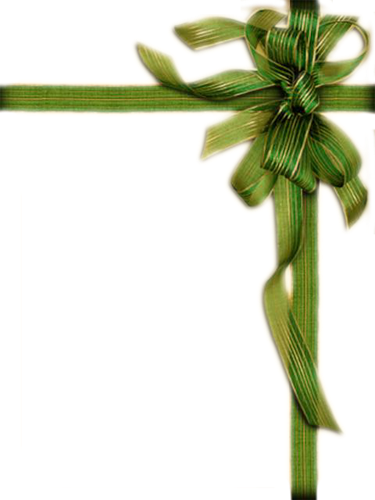 Hoạt động 2: 
Quan sát – Đàm thoại về các hoạt động trong ngày 20/11
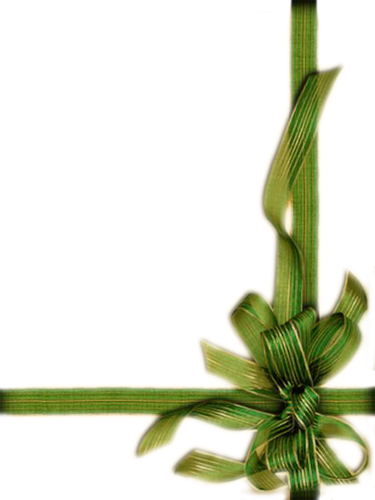 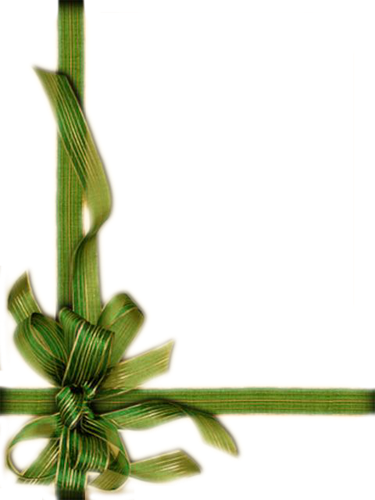 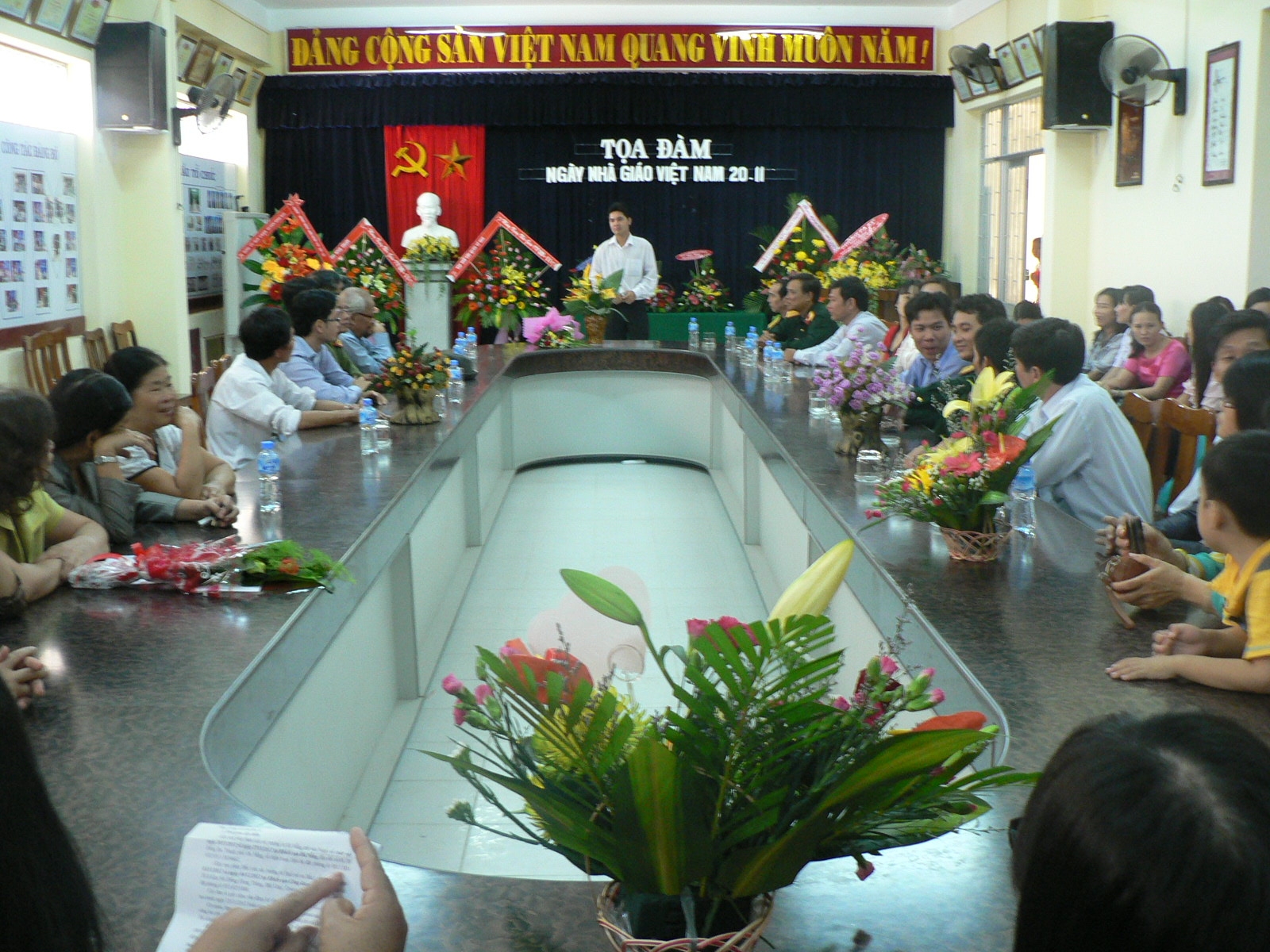 Tọa đàm ngày nhà giáo Việt Nam 20-11
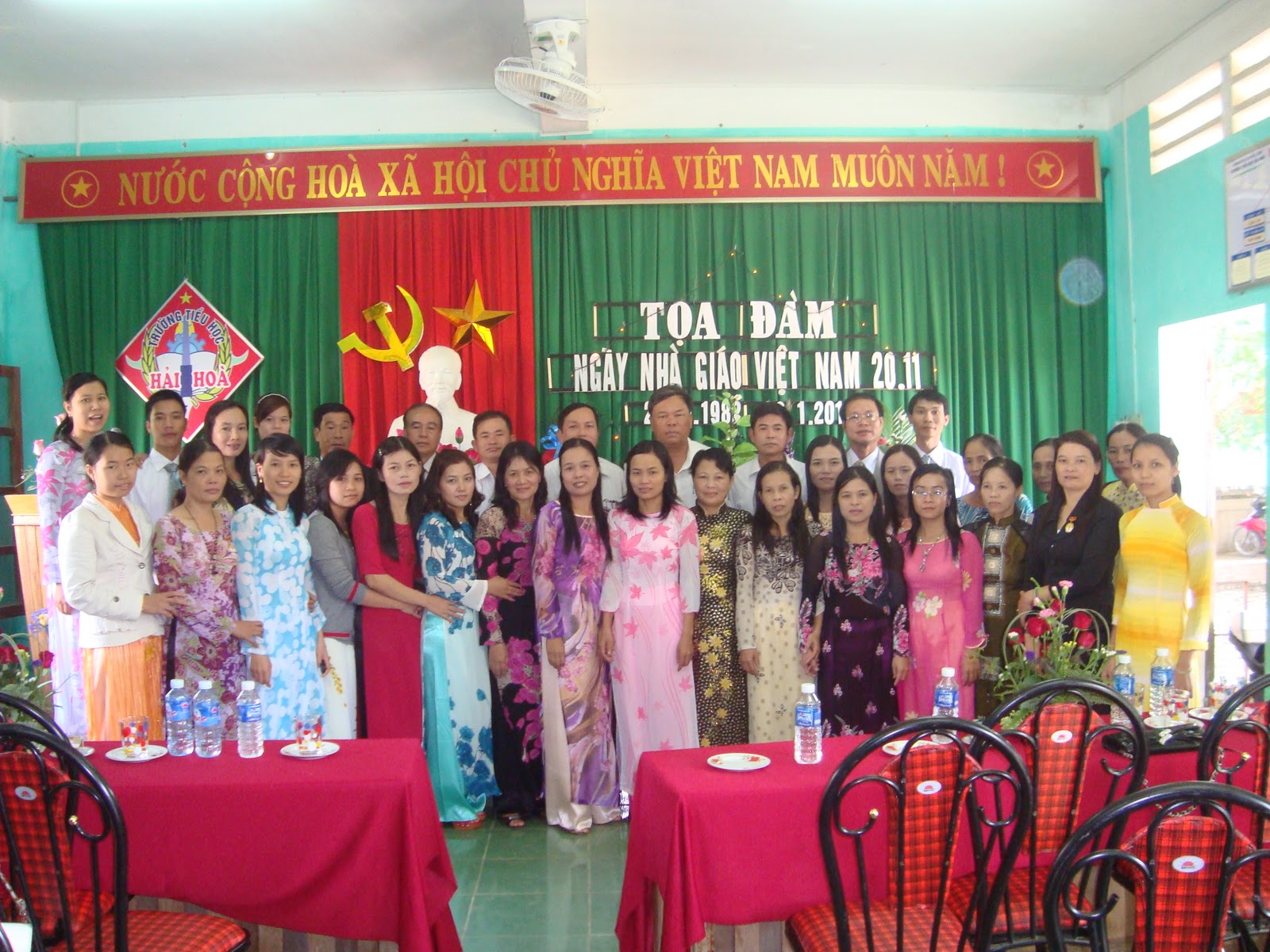 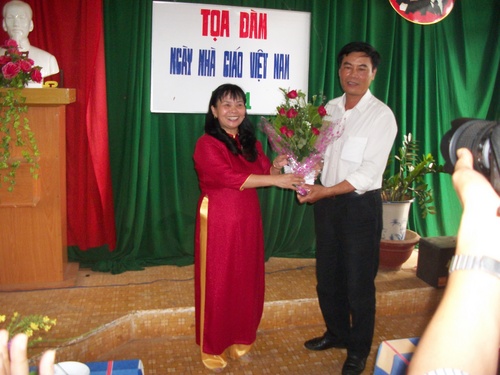 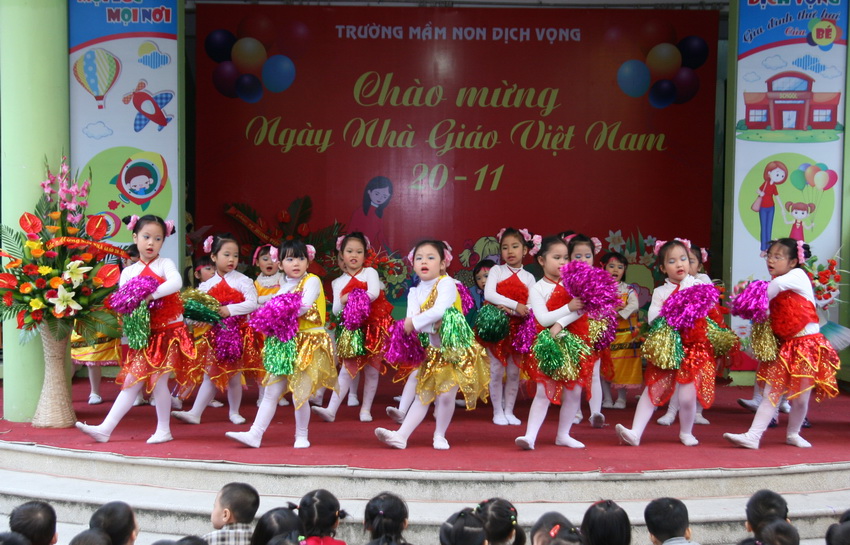 Biểu diễn văn nghệ
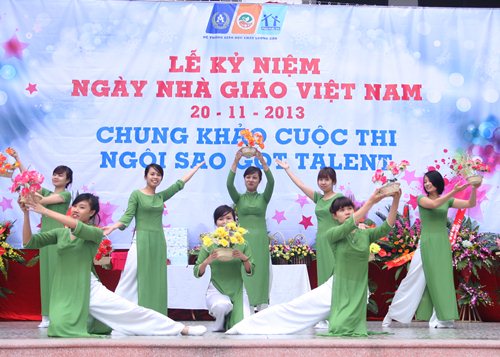 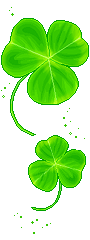 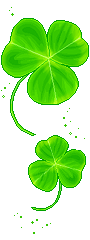 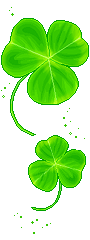 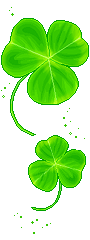 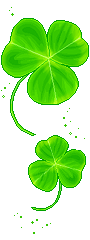 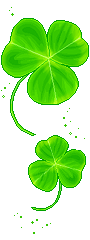 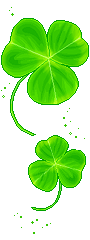 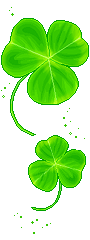 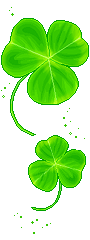 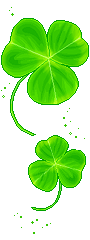 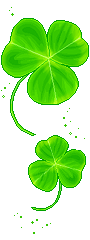 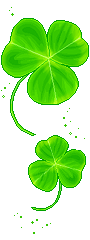 Hoạt động 3:  Múa hát
Trò chơi:
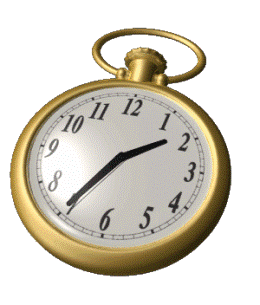 3
Hoạt động nào diễn ra trong ngày 20/11
4
HÕt giê
1
2
3
6
10
5
7
8
9
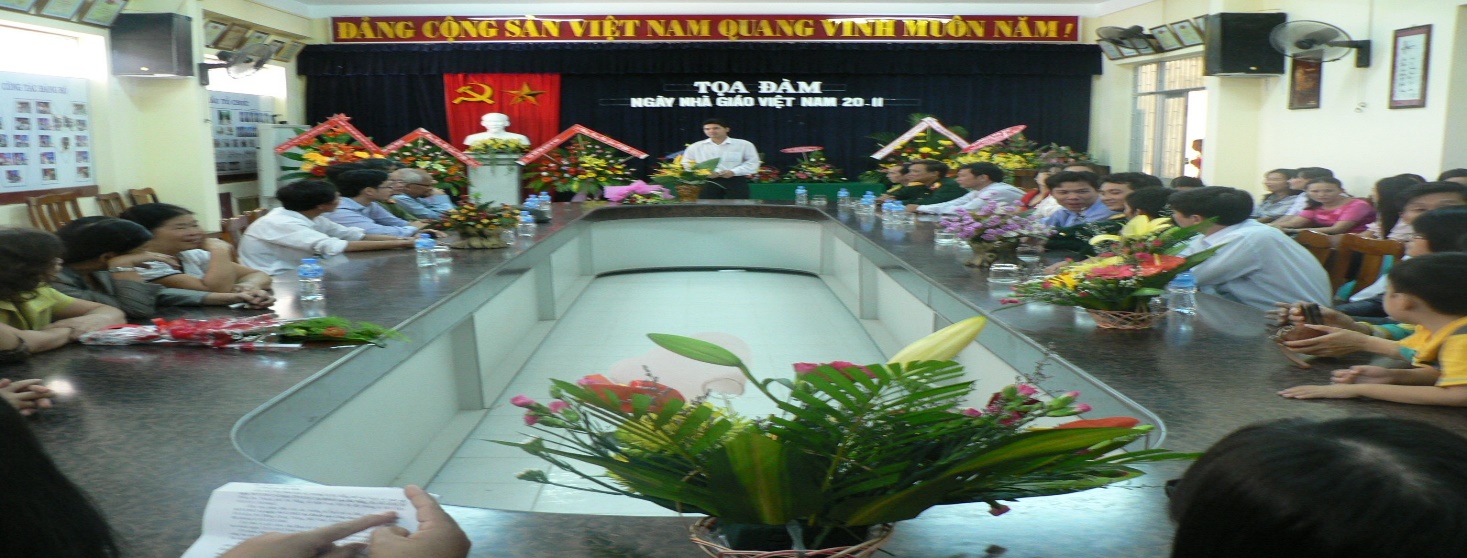 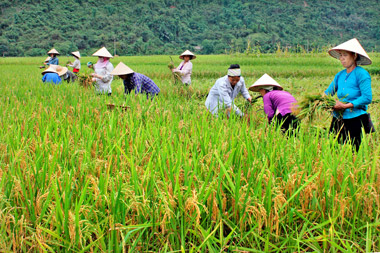 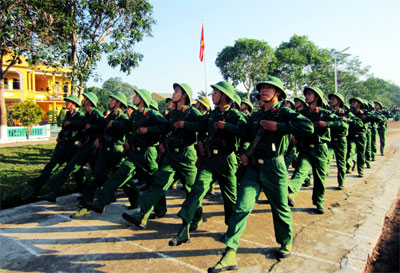 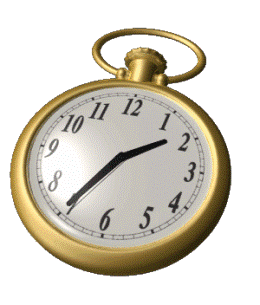 4
Tình cảm của các cháu
 dành cho cô giáo trong ngày 20/11
HÕt giê
1
2
3
4
5
6
7
8
9
10
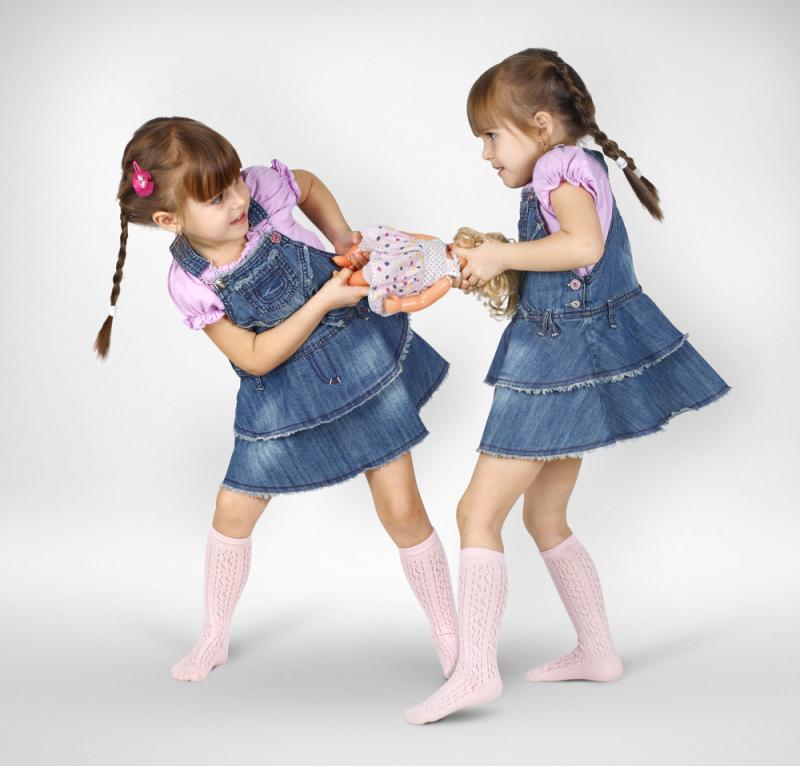 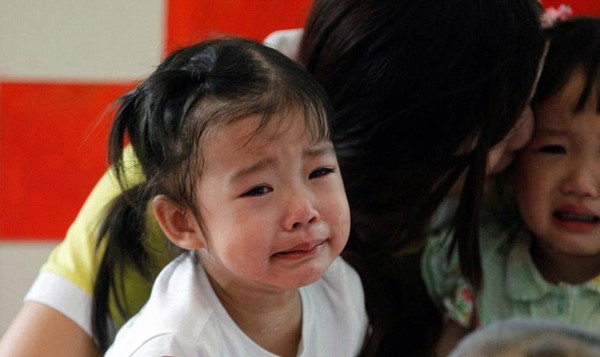 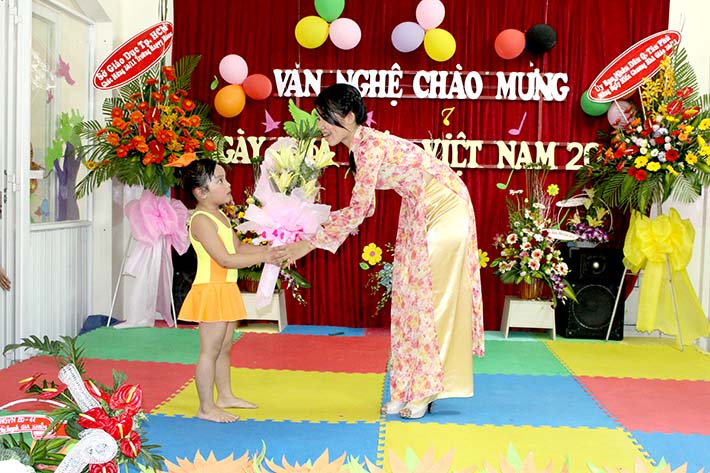 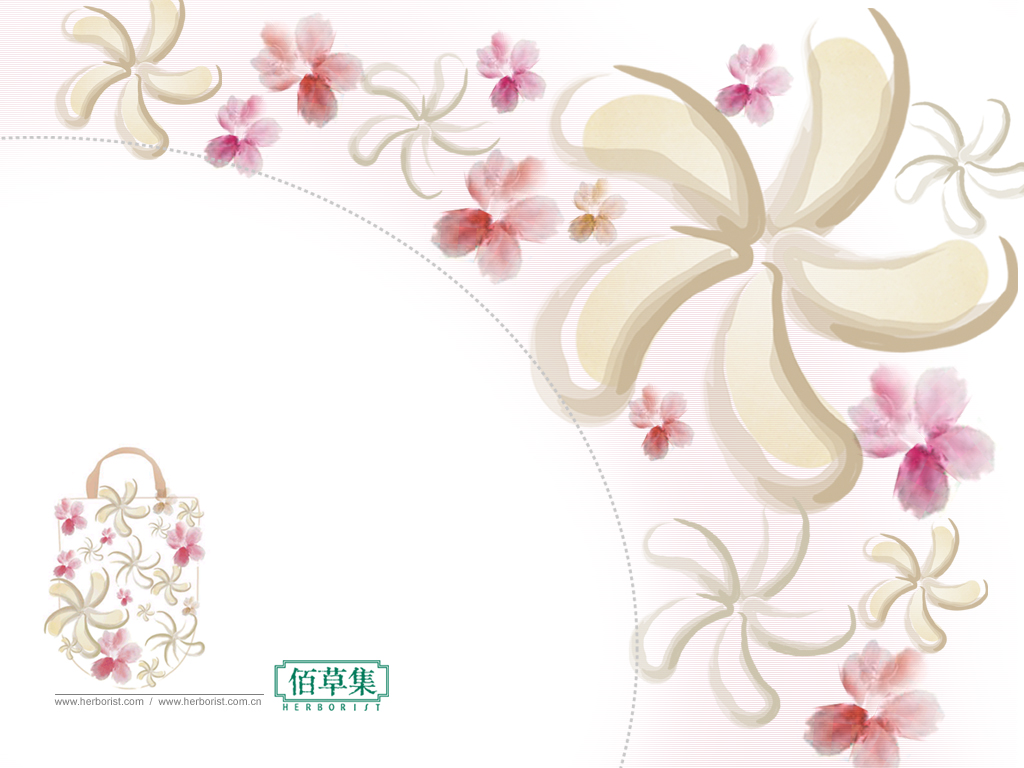 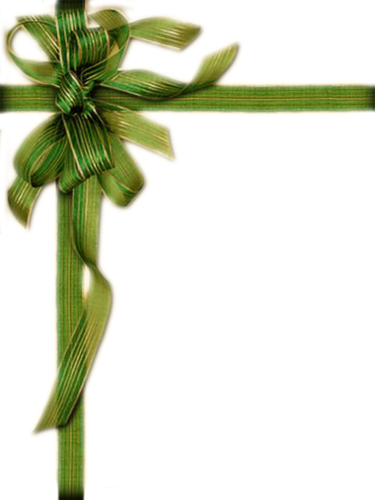 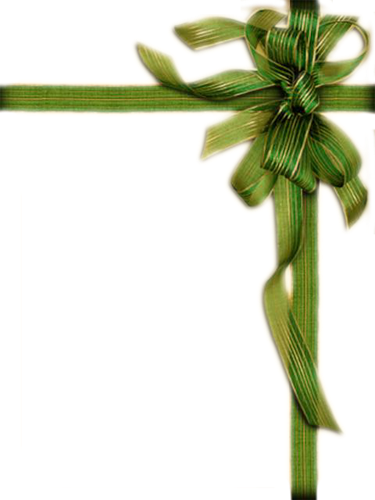 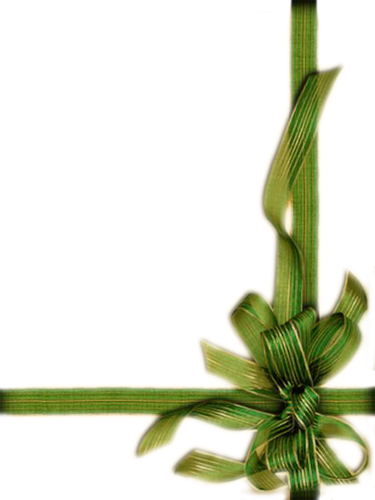 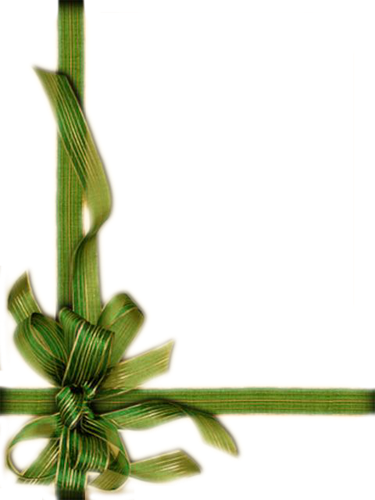 Trò chơi: Bé khéo tay: Dán hoa tặng cô
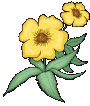 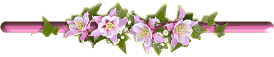 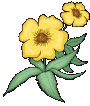 Bài học đến đây đã kết thúc.
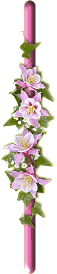 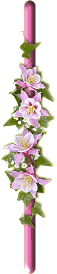 Chúc các cô giáo mạnh khỏe.
Các con chăm ngoan, học giỏi
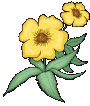 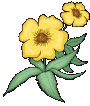 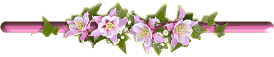